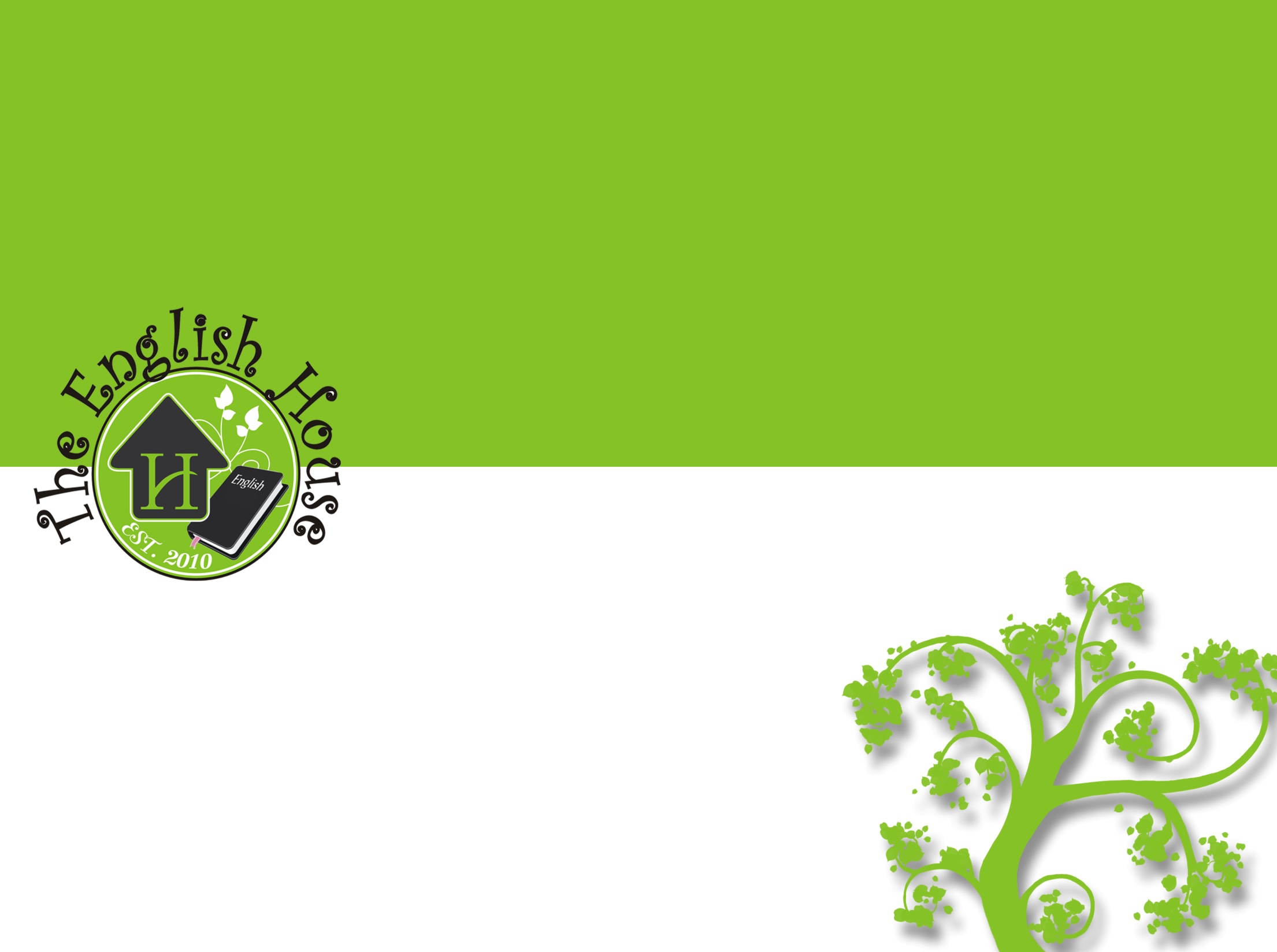 The English House
Your home of online learning.
By teacher Paul
Sloths: Lesson 2           Engineering
Erie Canal (US)
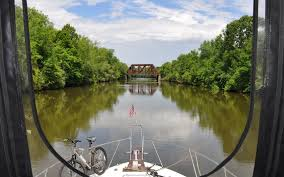 Trans-Siberian Railway
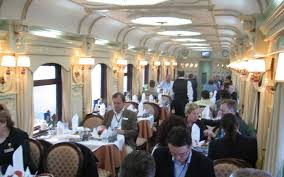 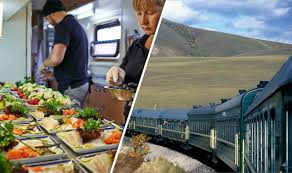 Hoover Dam (US)
Seikan Tunnel (Japan)
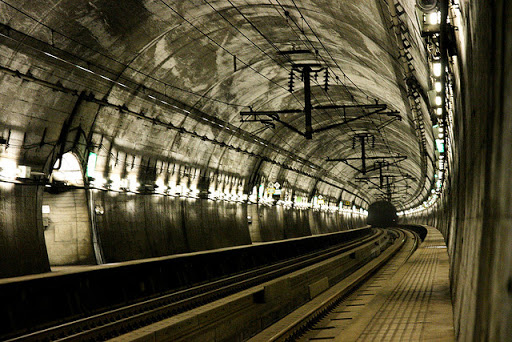 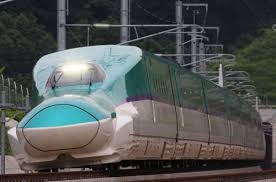 Taipei 101 Building (Taiwan)
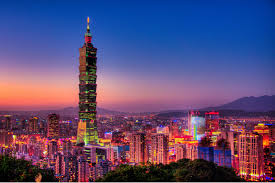 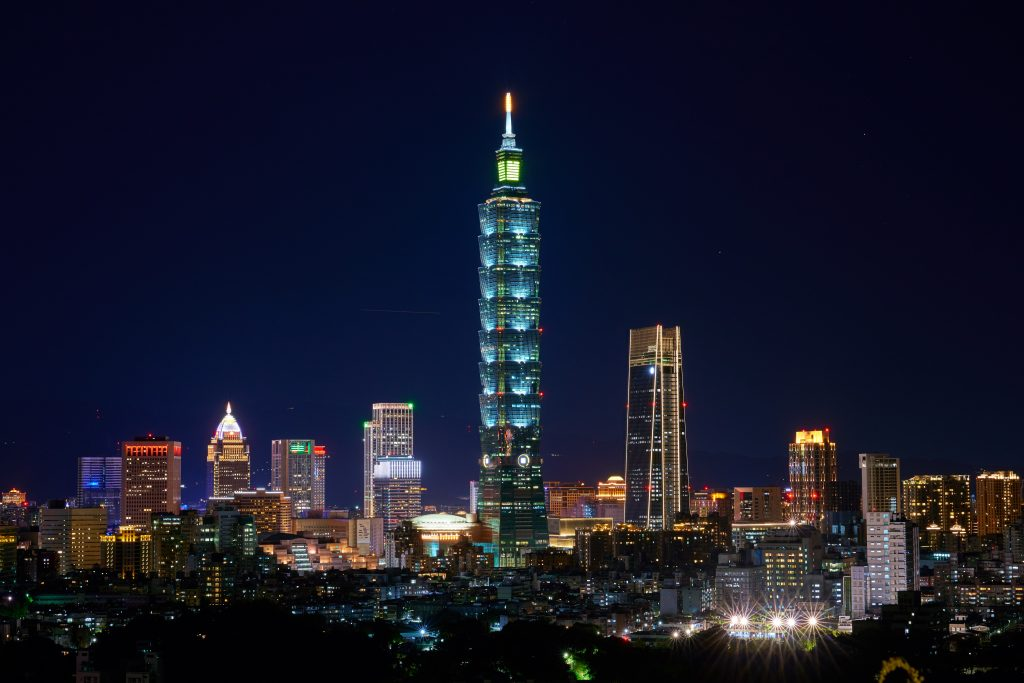 Oliviera Bridge (Brazil)
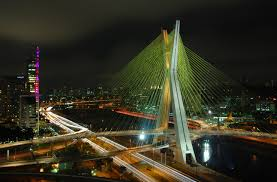 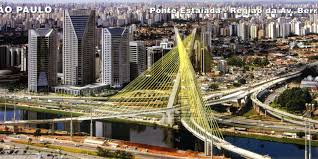 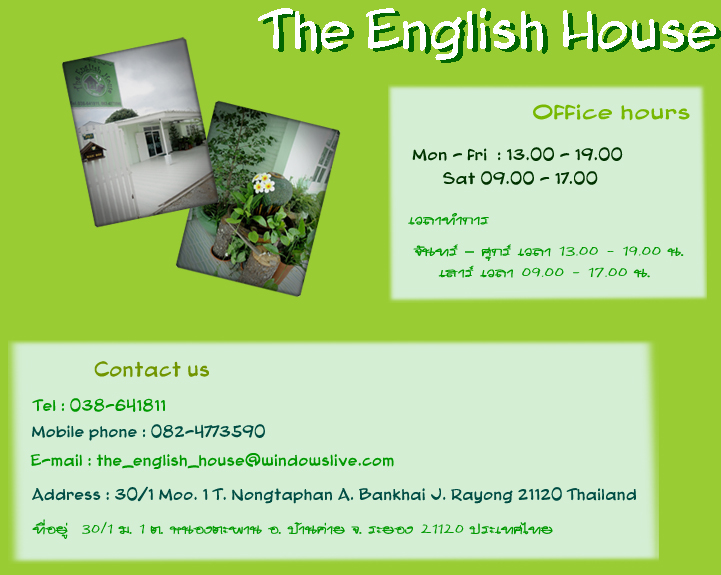